Enteric Fever (Typhoid Fever)
Organism:                      Salmonella typhi  (Gram-negative rod).

Etiology:                         The only reservoir of S typhi      is humans. Infection occurs after ingestion                                                                                                                          
                                        of contaminated food or water. Individuals can become chronic carriers, shedding                                                          
                                        bacteria in stools for months to years, therefore acting as endemic reservoirs.
                  
Clinical manifestation: Salmonella typhi  is the causative agent of typhoid fever. The disease starts                                                                                                             
                                       with gastrointestinal symptoms and progresses to systemic disease. Fever
                                       can last 3 to 4 weeks.

Pathogenesis:               Salmonella typhi has two major virulence factors, Vi polysaccharide capsule and 
                                      endotoxin. Like other Salmonella , Salmonella typhi invades intestinal mucosal cells,
                                      replicates in endosomes, and is transported to the sub-epithelial layer. Here they 
                                      are engulfed by macrophages, survive and enter lymphatics and blood. Replication in
                                      spleen and liver leads to long-term release of endotoxin. The carrier state is
                                      characterized by colonization of the gallbladder.
 
Laboratory Diagnosis: S typhi  can be isolated from blood culture in the first week of illness.
Treatment and Prevention:  a variety of antibiotics can be used to control the course of infection  including:
                                                   Ampicillin, Chloramphenicol, Trimethoprim, Ceftriaxone, and Ciprofloxacin.
                                                   Prevention involves proper sanitation, carriers not handling food and vaccination
                                                  against Vi polysaccharide.
Bacillary Dysentery
Organism:                      Shigella (Gram-negative rod ,4 species: S dysentericae, S flexneri, S bodydii, and S sonnei).

Etiology:                         Transmission is most often by feca-oral spread.Very few organisms (100-200) 
                                        are required to cause infection.
Clinical manifestation:  Shigella causes dysentery that is clinically similar  to that caused by enteroinvasive
                                        E coli (EIEC). Symptoms include fever, abdominal cramps, and blood and mucous
                                        diarrheal stool . S dysentericae also produces Shiga toxins,  which is associated with
                                        more serious disease and development of hemolytic uremic syndrome.
Pathogenesis: :               Shigella carries a number of virulence factors including genes required for invasion,
                                        endotoxin and Shiga toxin.  As with Salmonella ,Shigella invades through intestinal
                                        mucosal cells. It then escapes the endosomes, replicates in the cytoplasm, spreads to the
                                        adjacent enterocytes. Cell destruction induces a host inflammatory response.Shiga toxin
                                        is not required for dysentery.
Laboratory Diagnosis:  like Salmonella, Shigella are lactose fermenters and can be isolated on a variety of
                                       selective and differential media from stool cultures. Shigella do not produce H2S and 
                                       are nonmotile. 
Treatment and Prevention:  Fluid and electrolyte replacement is often adequate for mild cases, whereas 
                                                   antibiotics such as ciprofloxacin and trimethoprim can be used for more serious
                                                   disease. Prevention involves proper sanitation and good personal hygiene.
Treatment and Prevention:  Fluid and electrolyte replacement is often adequate for mild cases, whereas 
                                                   antibiotics such as ciprofloxacin and trimethoprim can be used for more serious
                                                   disease. Prevention involves proper sanitation and good personal hygiene.
Organism:                Pseudomonas aeruginosa (Gram-negative rod).Strict aerobes, can grow in distilled 
                                 water with few nutrients. 
Etiology and 
epidemiology:             This ubiquitous organism can be found in soil, water, plants ,and food. It is a common
                                     contaminant on numerous objects in hospital and can survive in many disinfectants.

Clinical manifestation:   Pseudomonas infections are opportunistic with major manifestations including wound
                                        infections in burn patients, recurring pneumonia in cystic fibrosis patients, and urinary
                                        tract infections associated with indwelling catheters.
Pathogenesis: :                Virulence factors include endotoxin, exotoxin A, exoenzyme S, adhesions, and
                                        antiphagocytic capsule. Conditions that facilitate colonization are important in
                                        pathogenesis. Examples include mucus production in cystic fibrosis that inhibits ciliated
                                        clearance and burns that remove skin barriers. Exotoxin A is an A-B toxin with the same
                                        mechanism  of synthesis inhibition and cell death as diphtheria toxin. Exoenzyme S is an
                                        ADP-ribosylatingprotein toxin that targets several cellular proteins.  
                                    
Laboratory Diagnosis:  When grown on normal laboratory media, Pseudomonas gives off a fruity aroma. It also
                                         produces several pigments: pyocyanin gives a blue color to pus:  pyoverdin is a yellow-
                                         green molecule that is fluorescent under ultraviolet light and can be used to monitor
                                          burn patients for infection.
Treatment and Prevention:  Sensitivity testing is important because Pseudomonas is resistant to many 
                                                   different antibiotics. Prevention involves physical isolation and sterile practices of
                                                   susceptible individuals.
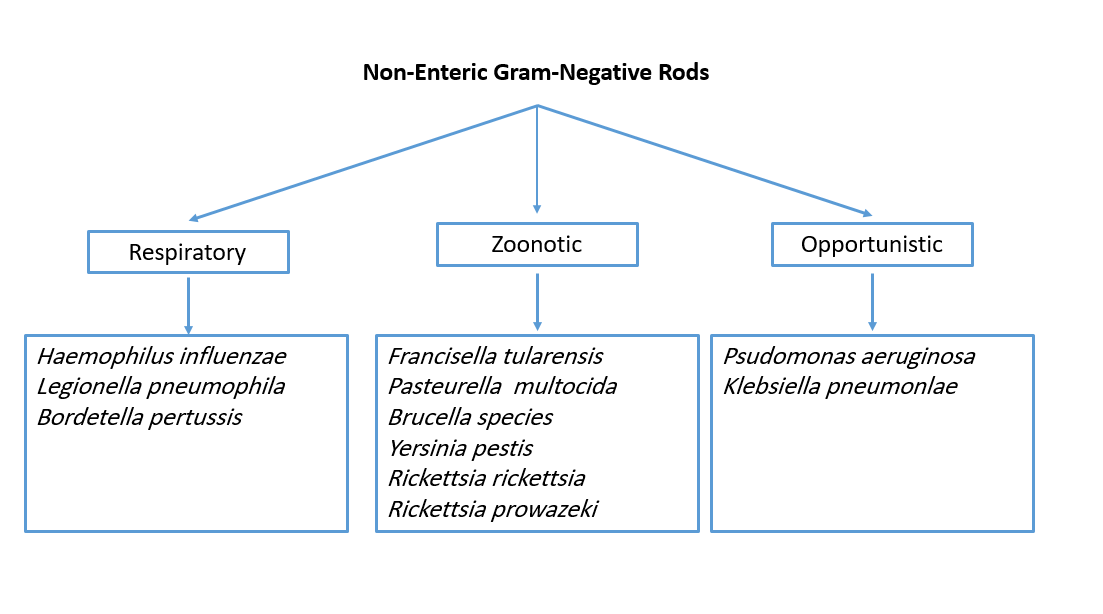